★ネットで挑戦★
ストップウォッチゲームを
作ろう
上田市マルチメディア情報センター／十勇士パソコンクラブ／PCN上田
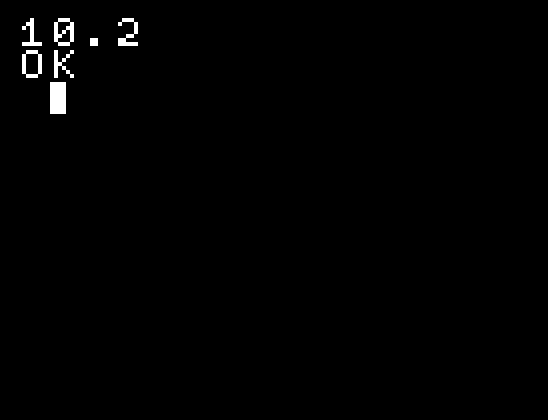 ストップウォッチのプログラムを作ろう
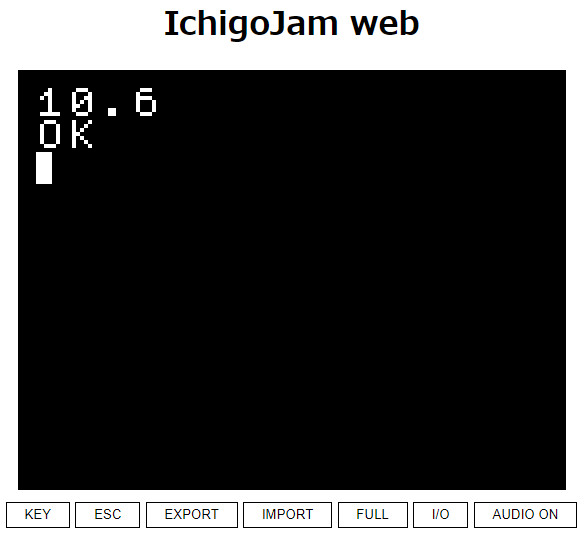 QRコード
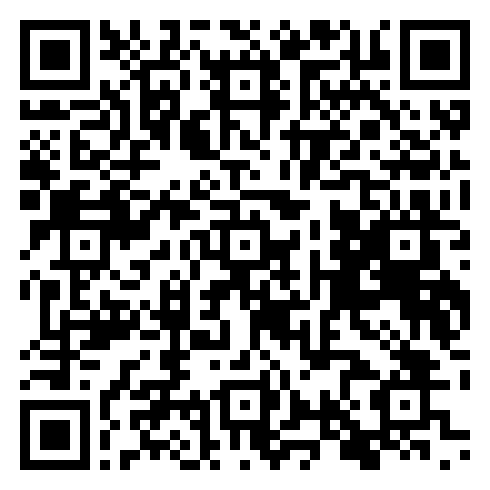 IchigoJam webでも作れるよ！
fukuno.jig.jp/app/IchigoJam/
（1）ストップウォッチを作ろう
10 CLV:CLS:VIDEO 3:CLT
20 T=TICK()
30 S=T/60:P=T%60
40 LC 0,0:?S;".";P;" "
50 IF !BTN(32) GOTO 20
5行のプログラムを入力します
入力できたら、F5で実行
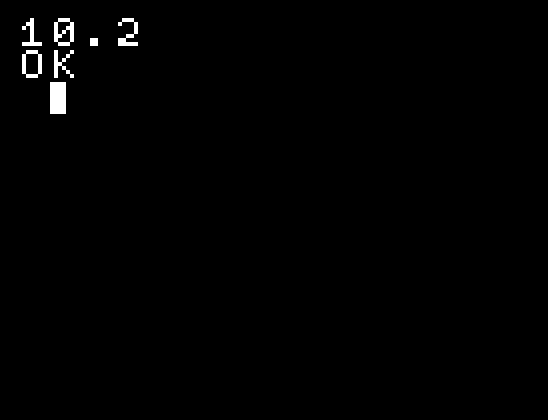 ストップウォッチ
スペースキーを押すと止まる
「.」の後ろの数字は0～59
（TICKは1秒で60カウントだから）
①「10.0」で止めてみよう
②「12.3」で止めてみよう
（2）100連打ゲームへ改造
60 X=X+1
70 ?X
80 IF X<100 GOTO 20
90 CLK
4行のプログラムを追加します
入力できたら、F5で実行
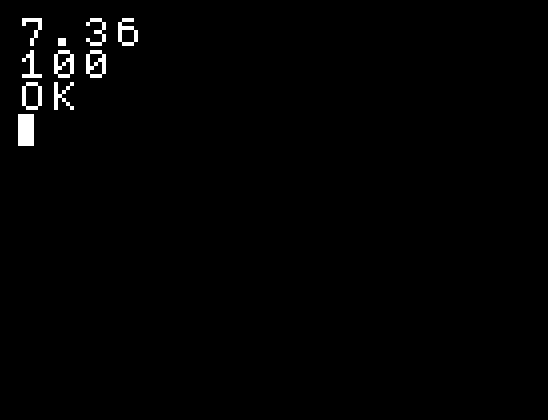 スペースキーを押すと回数が表示される
100連打で終了
100連打が何秒でできるか
挑戦しよう
（3）100ｍダッシュゲームへ改造
70 LC X+15:?"*“
70行を改造します
入力できたら、F5で実行
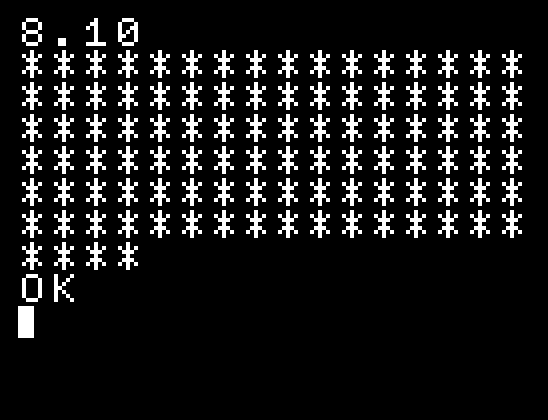 スペースキーを押すと文字が表示される
100連打で終了
100ｍを何秒で走れるか
挑戦しよう
●100mダッシュへ改造　まで
10 CLV:CLS:VIDEO 3:CLT
20 T=TICK()
30 S=T/60:P=T%60
40 LC 0,0:?S;".";P
50 IF !BTN(32) GOTO 20
60 X=X+1
70 LC X+15:?"*"
80 IF X<100 GOTO 20
90 CLK
初期設定
タイムをＴに入力
秒・小数点以下を計算
タイムを表示
スペース押した？
一歩前進
キャラを表示
100ｍ走った？
キー入力をクリア
さらに改造しよう！
70 LC X+15:?"*“
文字を変えると
表示されるキャラが変わる
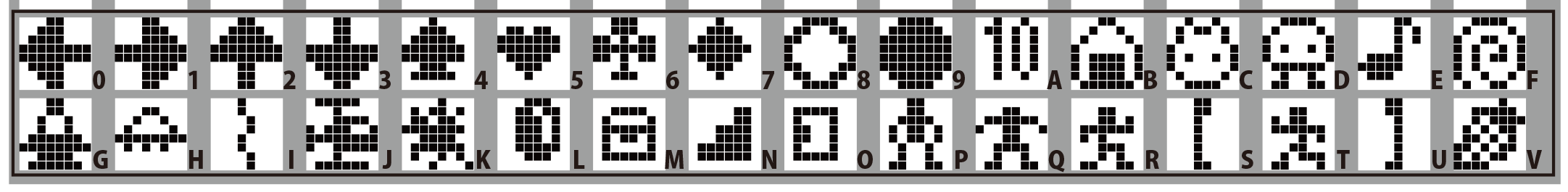 左Altキーとアルファベットや数字キーを一緒に押すと
いろいろな文字が出る
さらに改造しよう！
80 IF X<100 GOTO 20
数字を変えると
走るきょりが変わる